SZARE SZEREGI
Daniel Jarosz
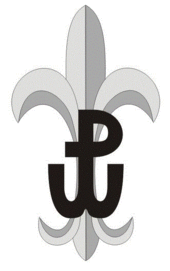 Szare Szeregi to:
Organizacja Harcerzy Związku Harcerstwa Polskiego działająca w okresie okupacji niemieckiej podczas II wojny Światowej 1939–1945.
Szare Szeregi zostały powołane 27 września 1939 w Warszawie przez grono członków Naczelnej Rady Harcerskiej w mieszkaniu Stanisława Borowieckiego.
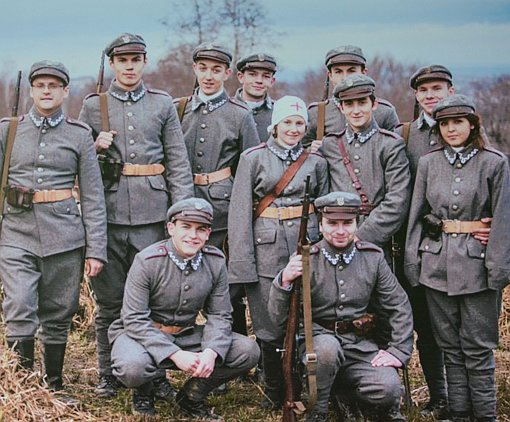 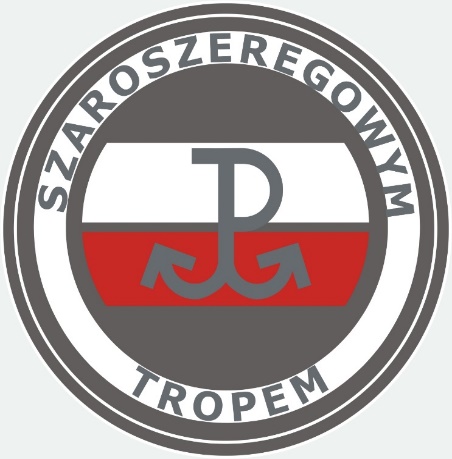 Kraków wchodził w skład czterech chorągwi Polski południowej:
Chorągiew Kielecka – Skała
Chorągiew Częstochowska – Warta
Chorągiew Krakowska – Smok
Chorągiew Lwowska - Lew
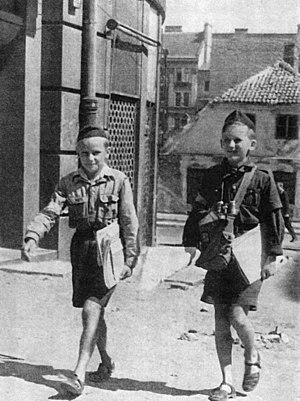 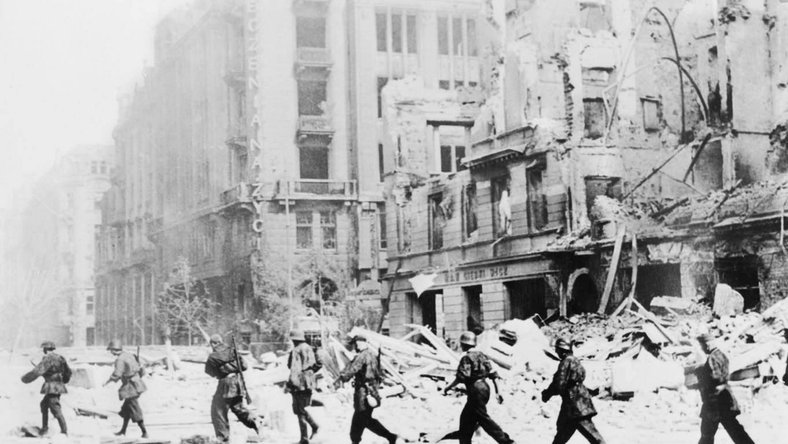 Z Szarych Szeregów wywodzili się m.in. bohaterscy żołnierze 
Tadeusz Zawadzki ps. ,,Zośka", 
Jan Bytnar ps. ,,Rudy" 
Aleksy Dawidowski ps. ,,Alek", 
których dzieje opisał Aleksander Kamiński w książce zatytułowanej ,,Kamienie na szaniec".
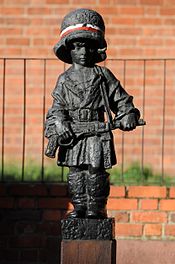 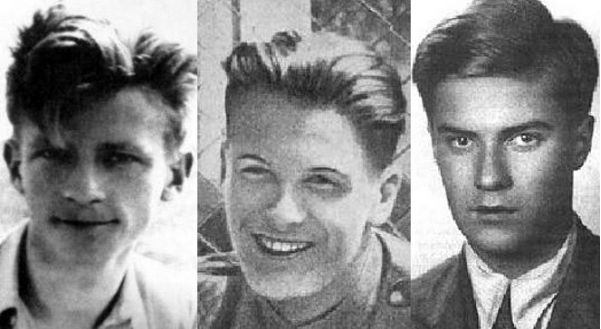 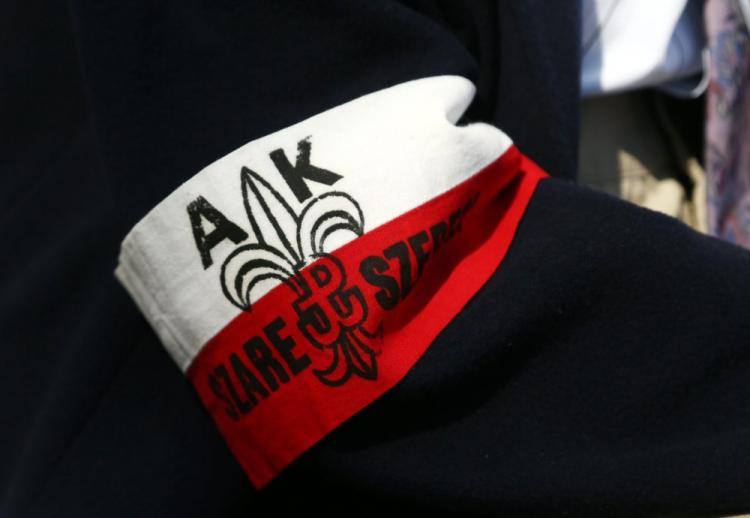 DZIĘKUJĘ